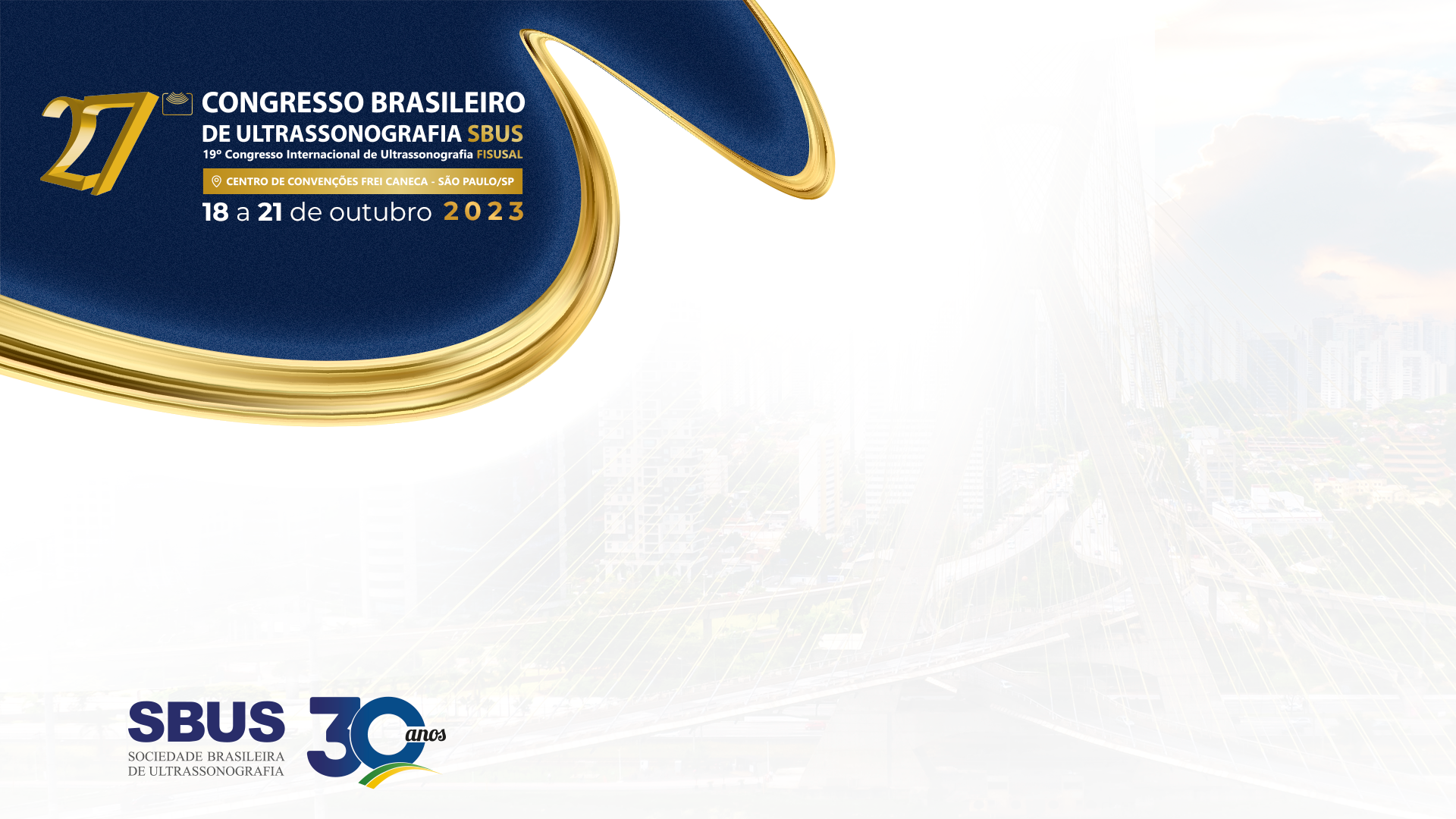 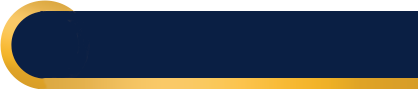 TÍTULO
MALFORMAÇÃO ARTERIOVENOSA ADQUIRIDA: RELATO DE CASO
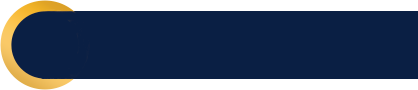 AUTORES
Ana Carolina de Oliveira Dornela
Flávia Nocera Nogueira 
Heloísa Paula Yamaguti
Nayara Stephanie de Jesus 
Fausto da Silva Gonçalves
Carolina Ciattei de Paula
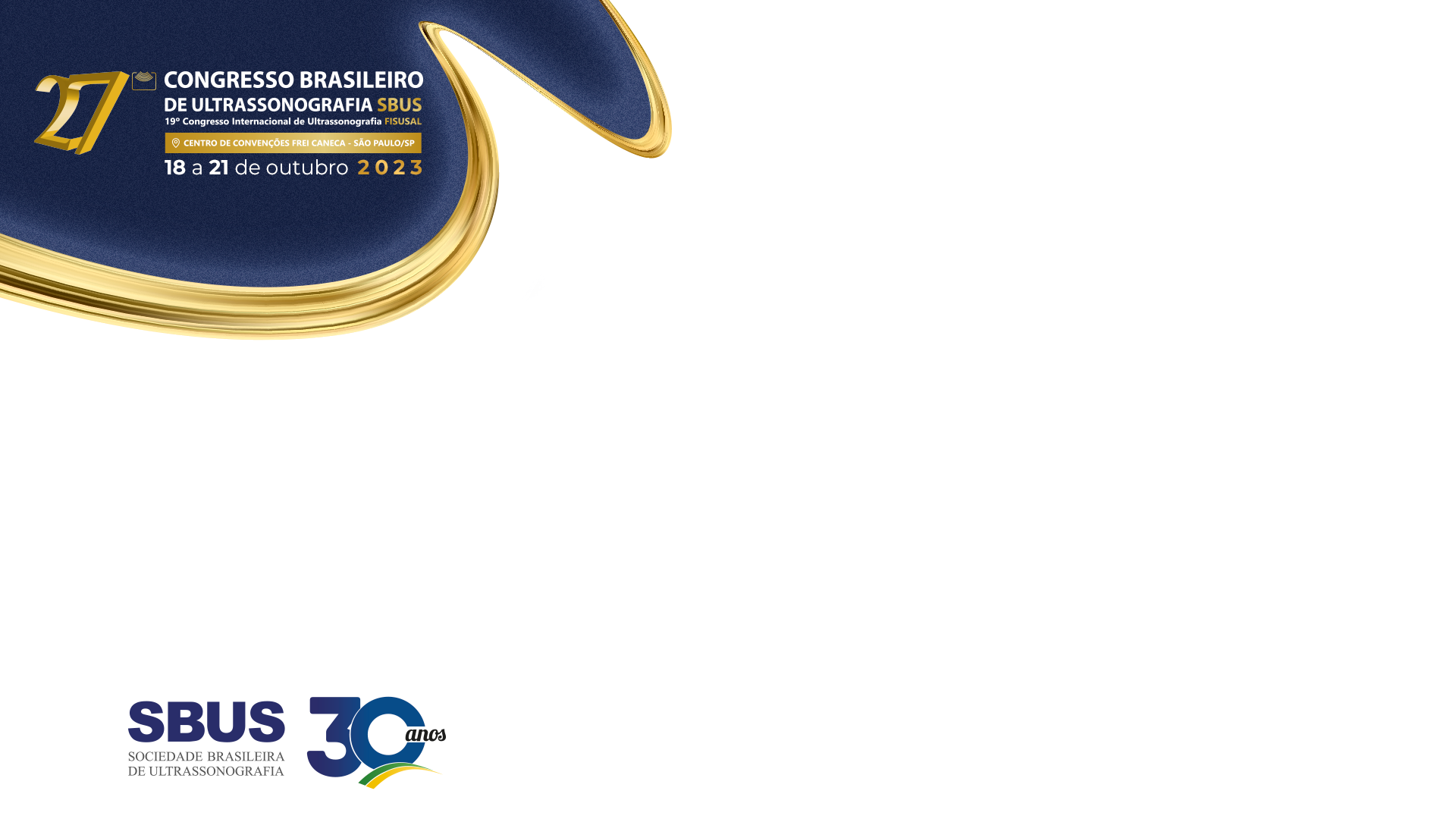 INTRODUÇÃO
A malformação arteriovenosa (MAV) é uma patologia rara relacionada a 1% dos casos de sangramento uterino anormal, podendo ser potencialmente grave.
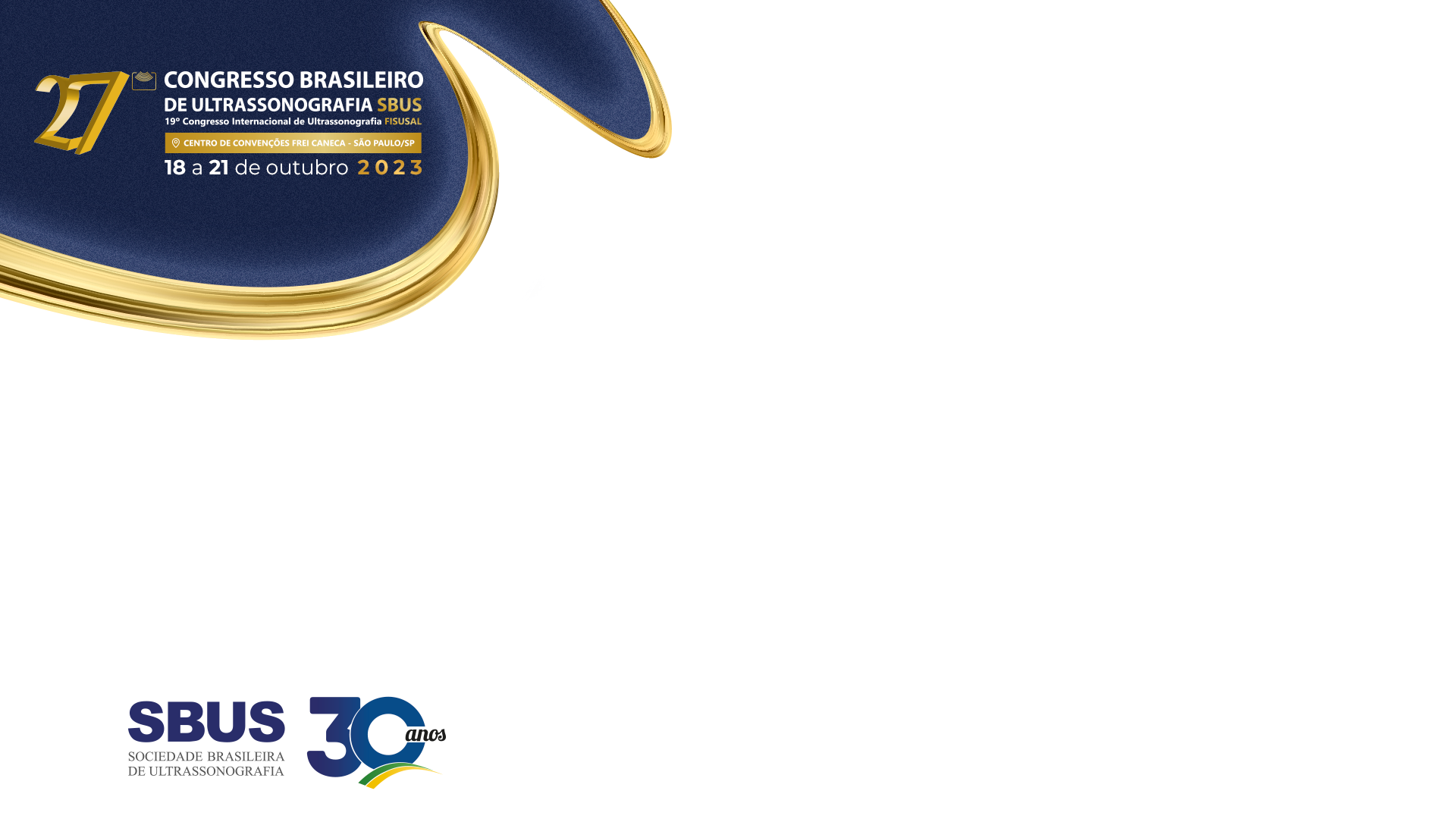 ETIOLOGIAS
Congênita
Adquirida: 
Após procedimento cirúrgico (abortamento, curetagem) 
Após infecção intra uterina
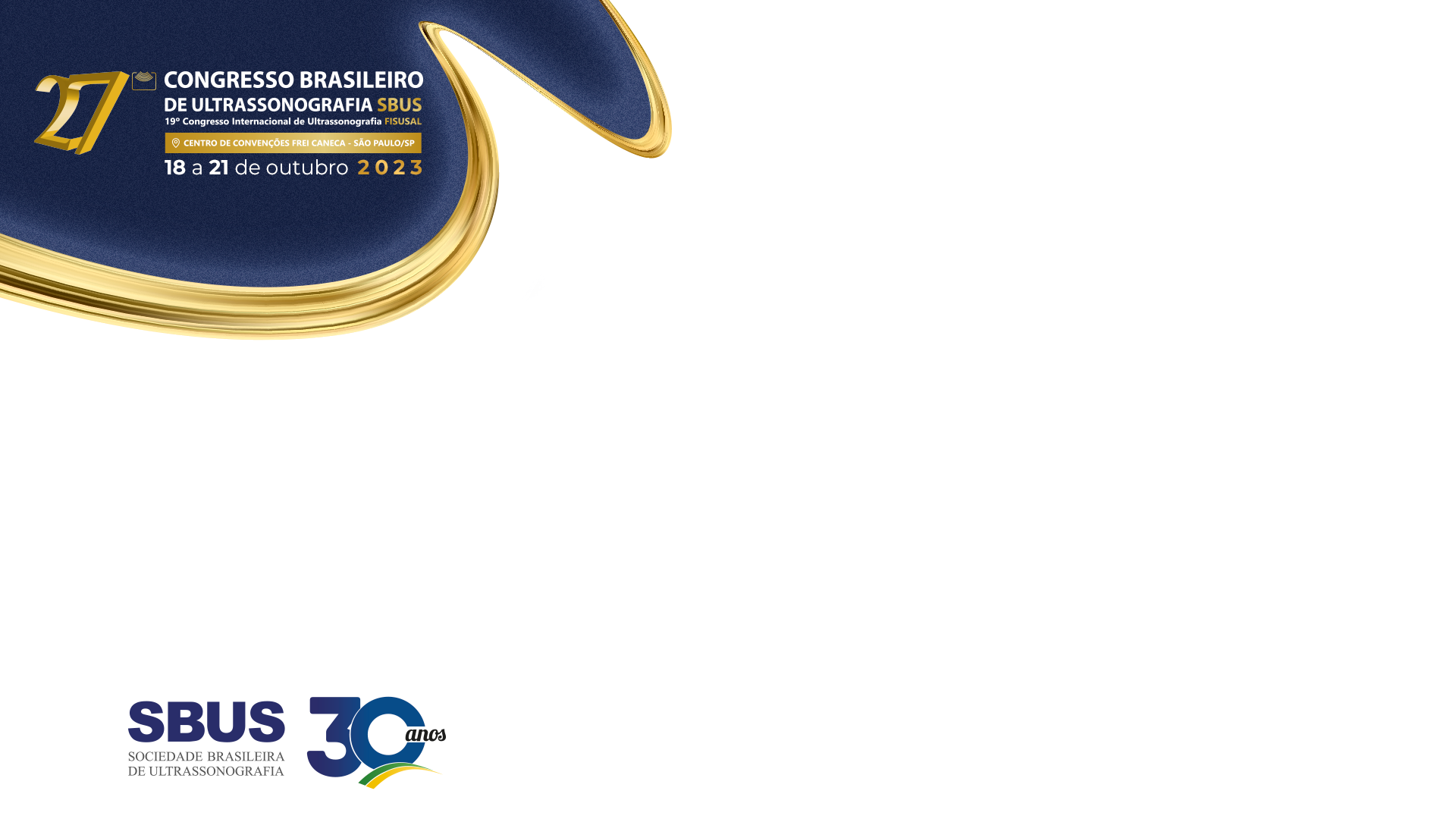 RELATO DE CASO
J.D.S.P, feminino, G2PC1A1, com história prévia curetagem uterina em 2017 por suspeita de Doença Molar, diagnosticada em USTV eletivo após evoluir com quadro de amenorreia secundária pós cesariana (2015).
Progrediu com dois episódios de sangramento uterino isolados e durante investigação ultrassonográfica evidenciou-se o diagnóstico de MAV (vasos tortuosos de alto fluxo, acometendo toda parede anterior) sendo confirmado pela angiotomografia arterial. 

Esses dois episódios foram tratados com embolização com melhora.
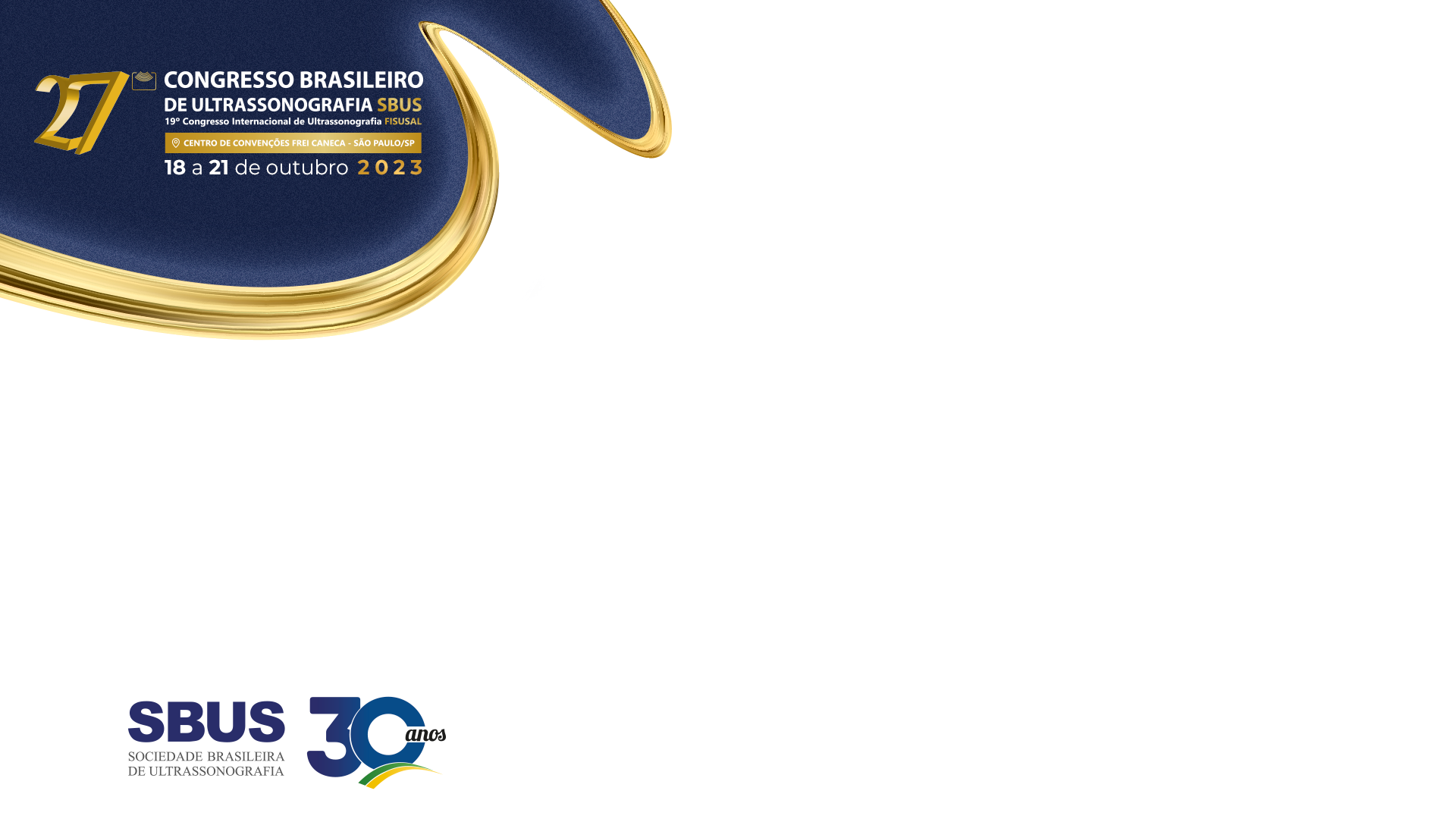 RELATO DE CASO
Seis meses após, evoluiu com sangramento via vaginal volumoso, choque hipovolêmico e instabilidade hemodinâmica.
Realizou-se então: 
- histerectomia abdominal total 
- salpingectomia bilateral 
- cistectomia parcial para controle do sangramento 

Identificado MAV invadindo miometrio em parede anterior e parede vesical posterior.
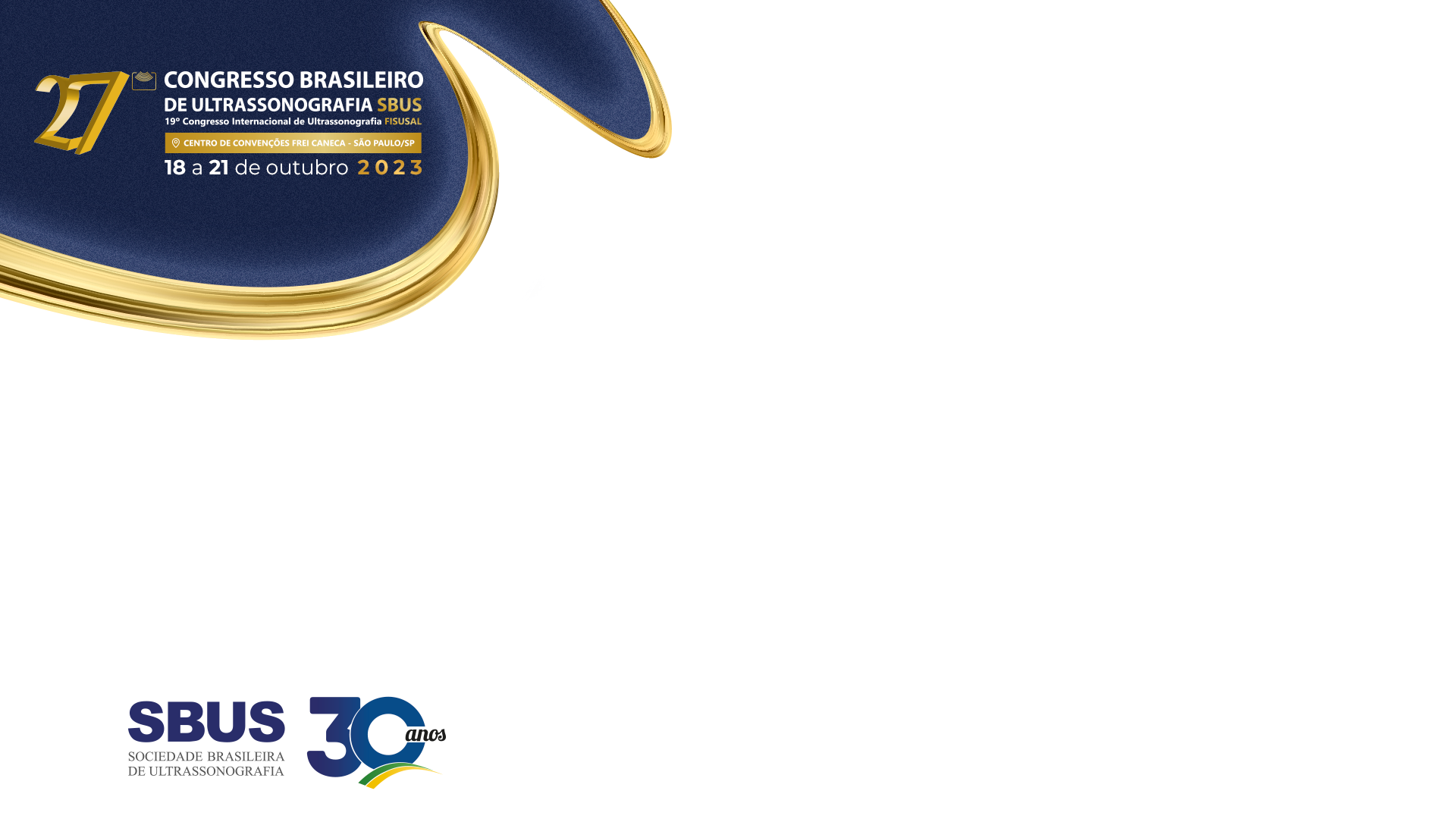 DIAGNÓSTICO
O padrão ouro para diagnóstico é a angiografia, mas o exame mais utilizado é a ultrassonografia, por não ser invasiva e mais acessível, apresentando um papel primordial no diagnóstico.
 Diagnóstico diferencial:
- O principal são os restos ovulares >> casos clínicos duvidosos, não se deve realizar instrumentalização uterina empírica.
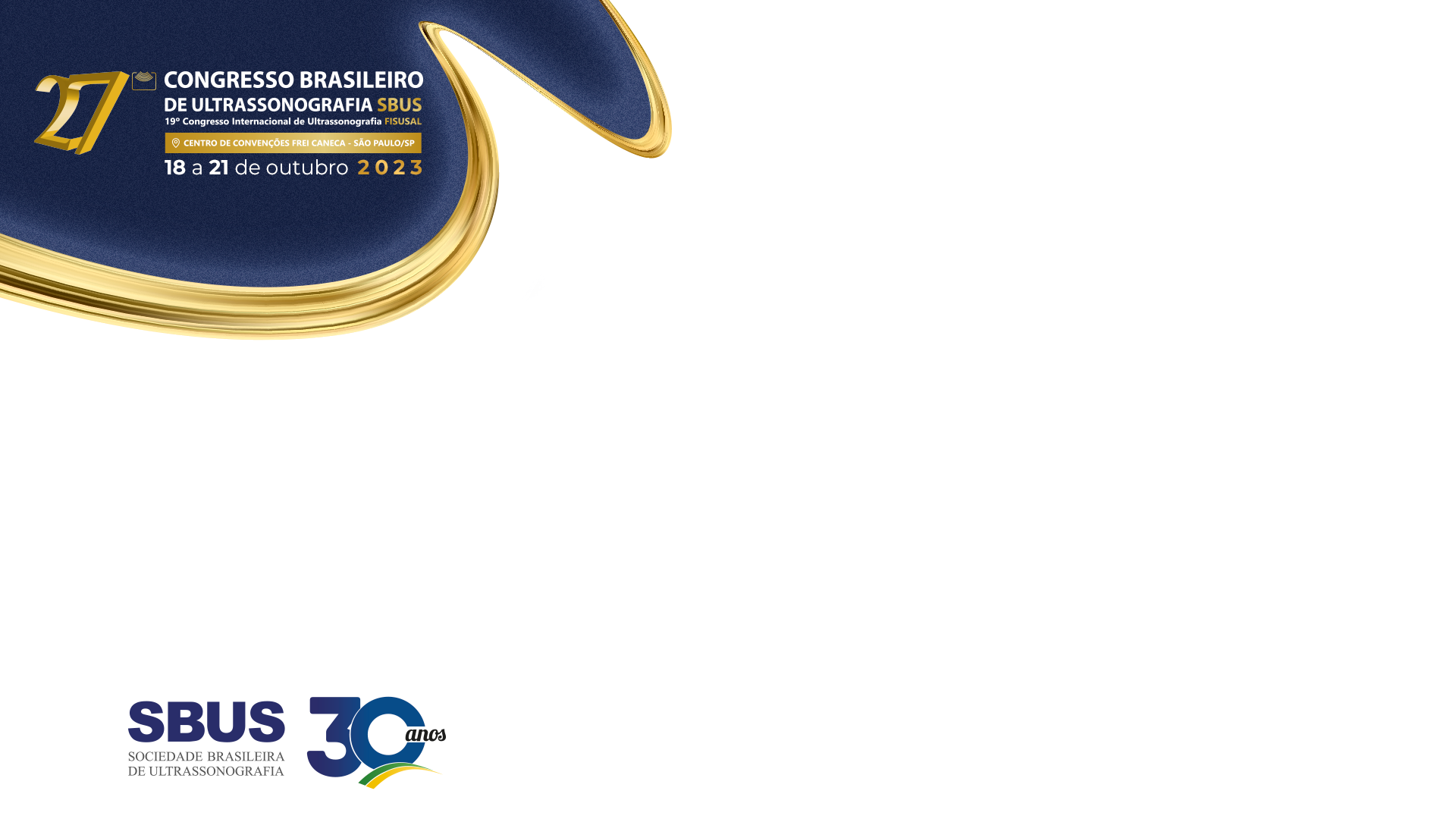 CARACTERÍSTICAS ULTRASSONOGRÁFICAS
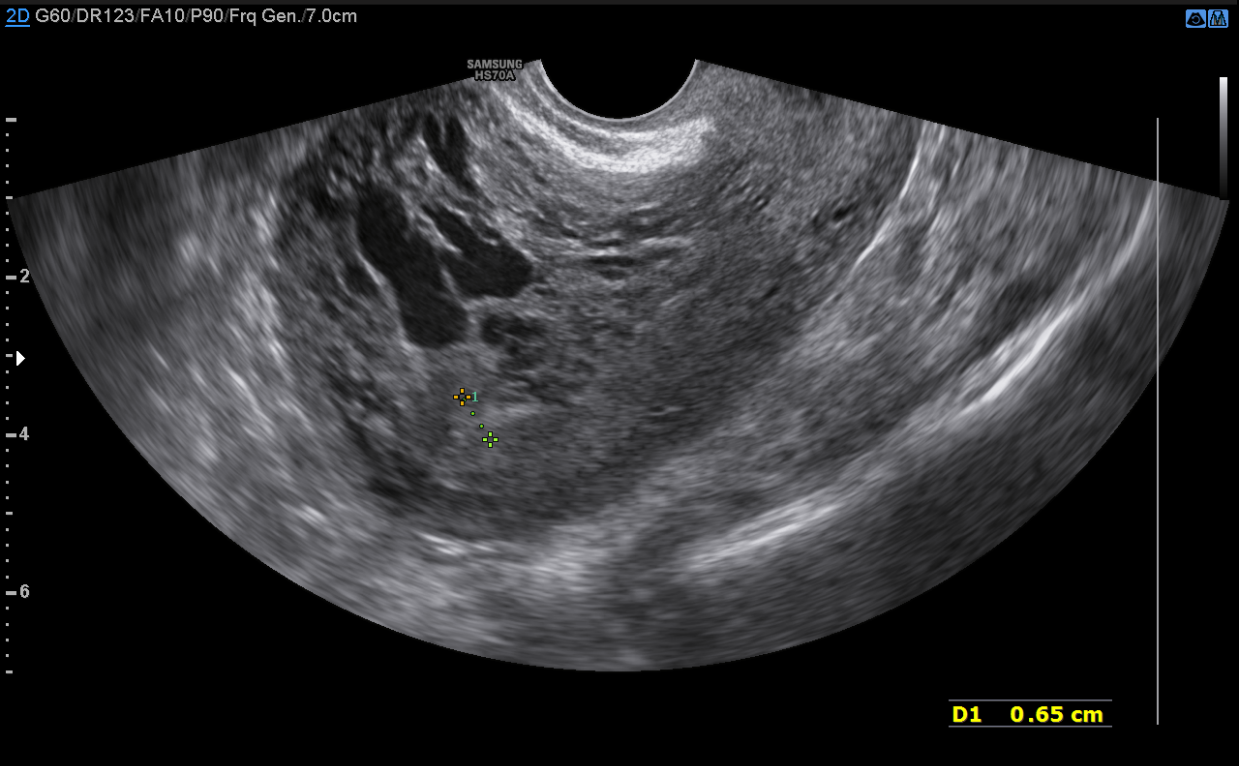 Presença de massa não homogênea, mal definida, com múltiplas estruturas miometriais e endometriais hipoecoicas císticas ou tubulares

Pode ter tamanhos variáveis, associado com espessamento focal ou assimétrico do endométrio e miometrio.
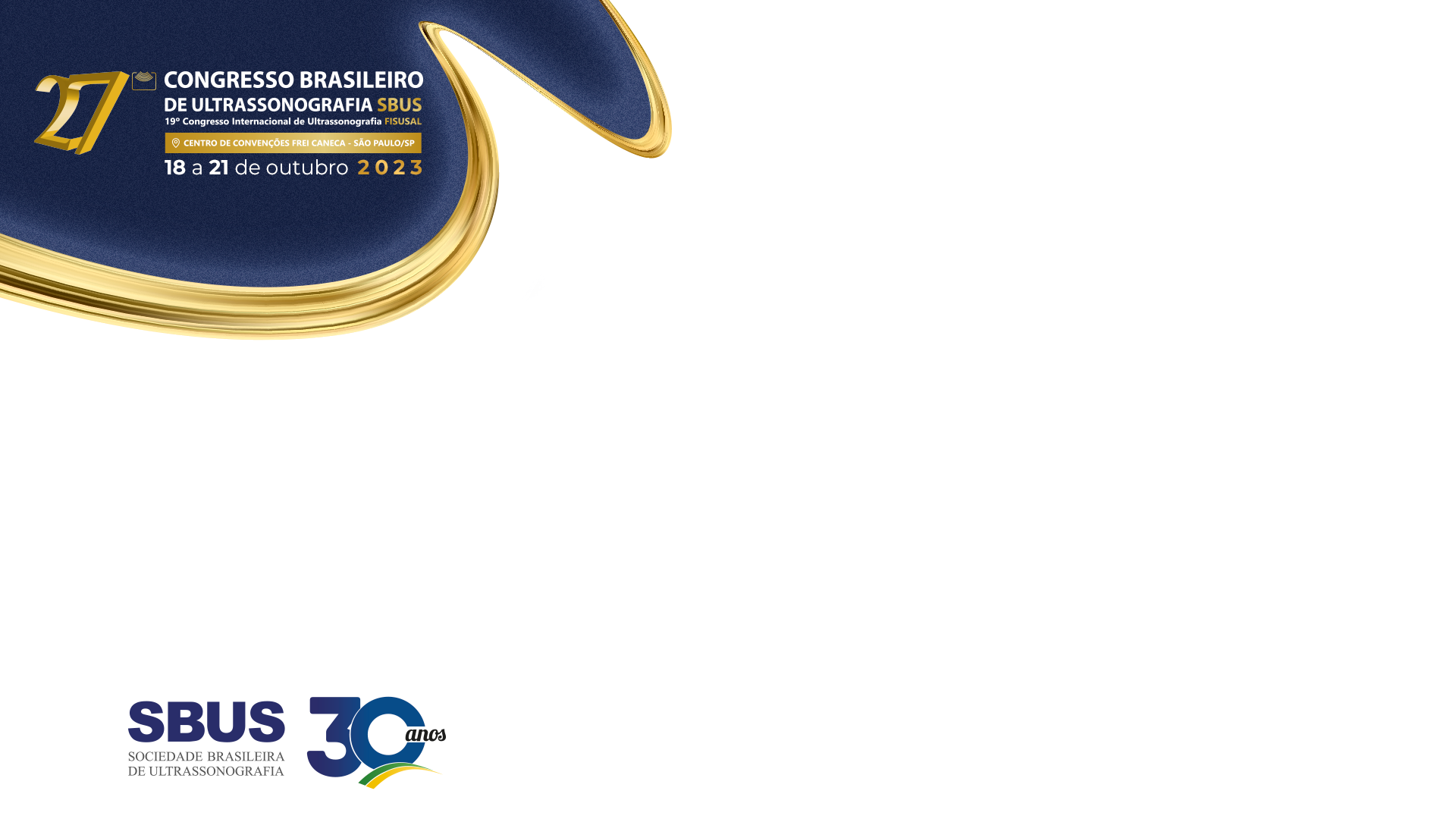 CARACTERÍSTICAS ULTRASSONOGRÁFICAS
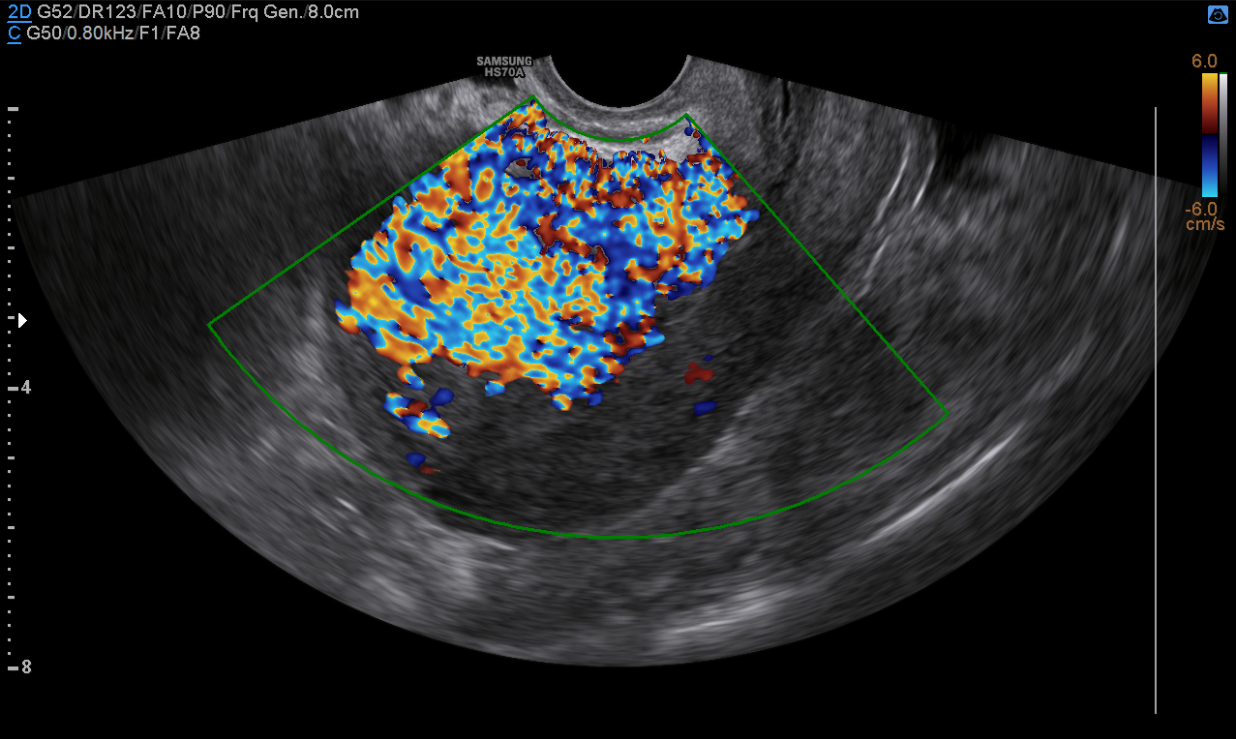 Ao Doppler, apresenta-se como imagem de mosaico colorido com vasos espessados e fluxo reverso, com alta velocidade de pico sistólico, fluxo de baixa resistência e baixa pulsatilidade de onda arterial.
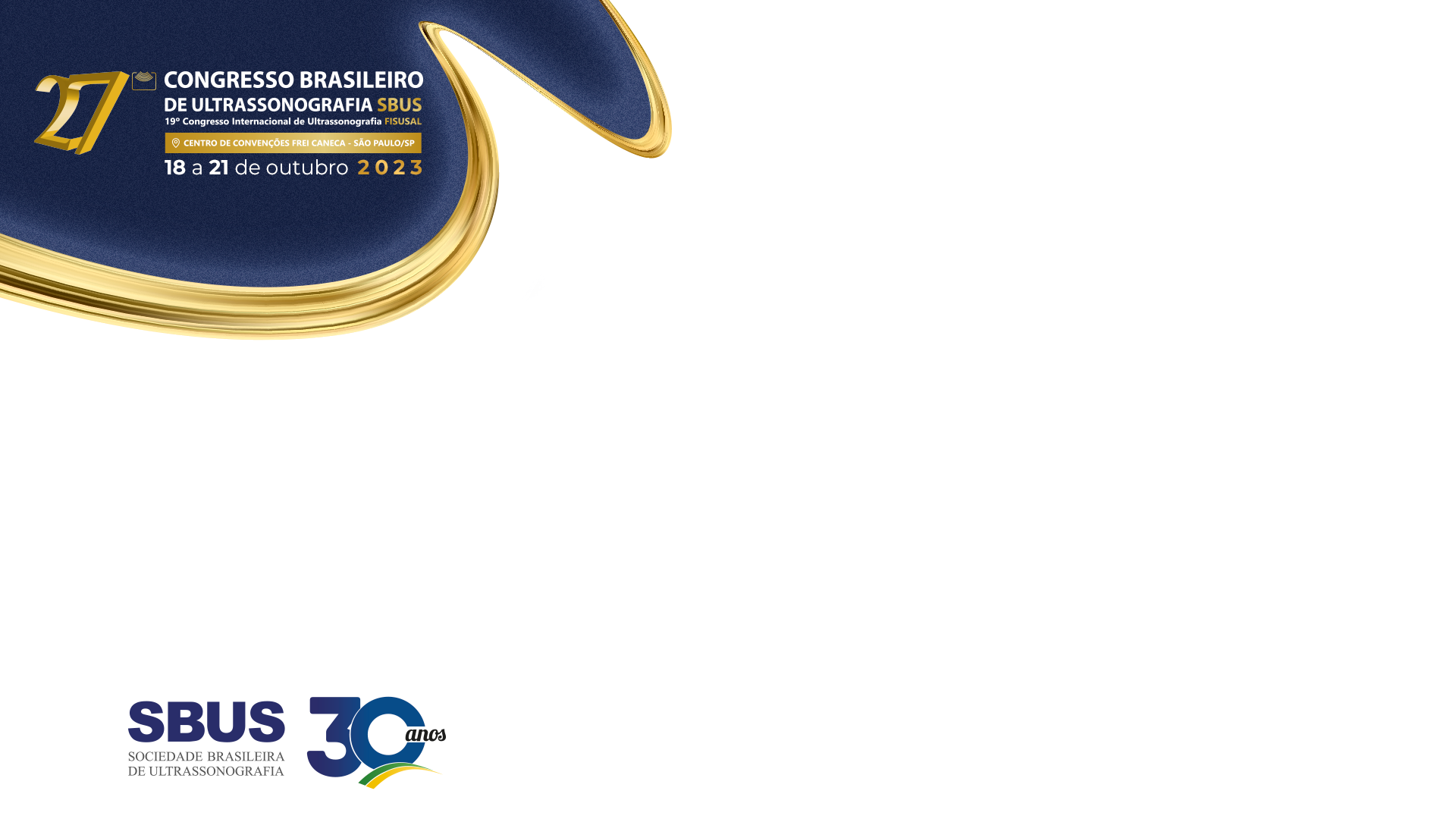 TRATAMENTO
Embolização de artéria uterina (preferencial) 

Histerectomia (pacientes sem desejo reprodutivo)
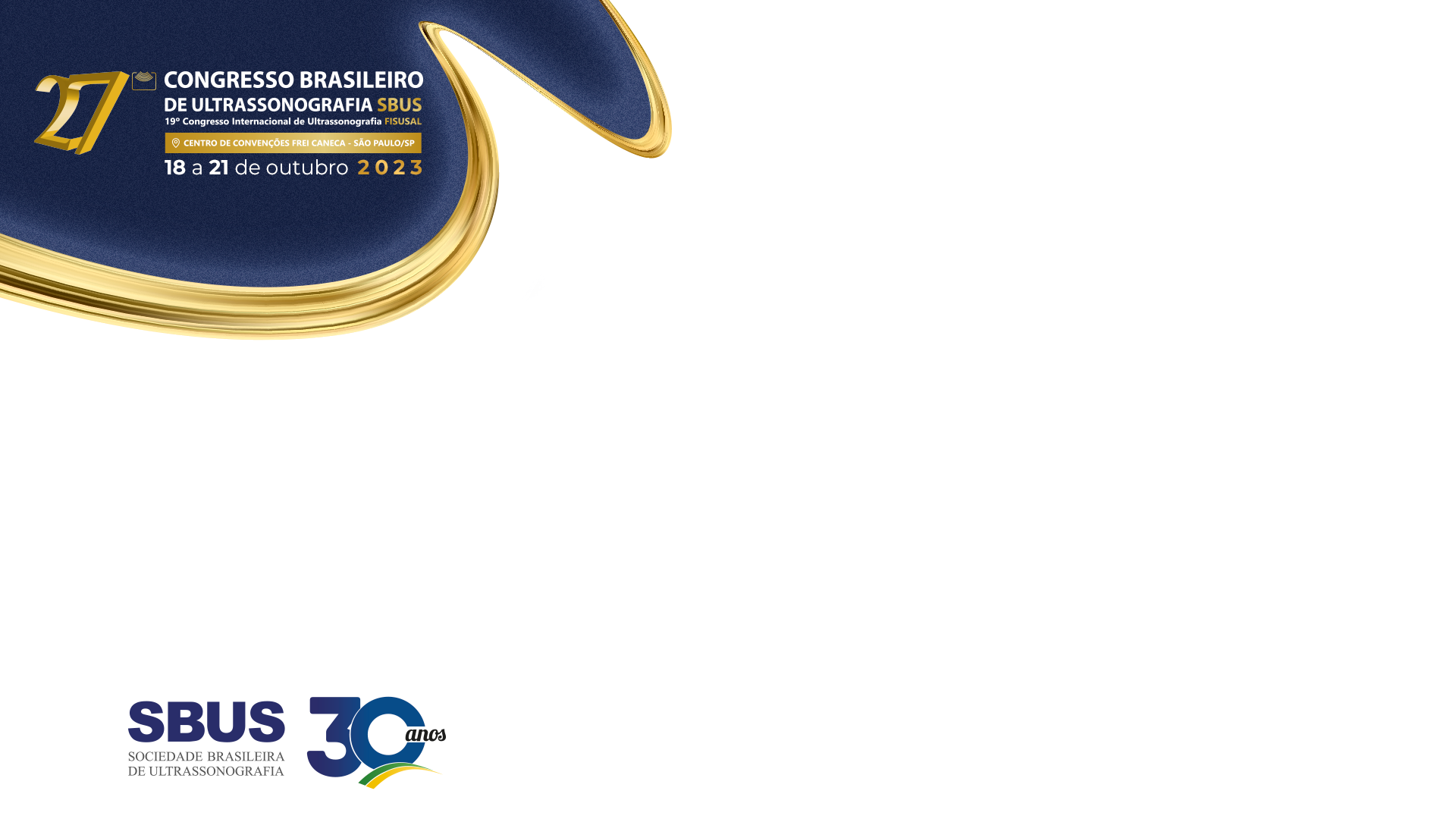 CONCLUSÃO
A história natural da MAV é variável, podendo ser assintomática e reverter naturalmente, ou ser persistente e com risco de hemorragia uterina grave com necessidade de intervenções invasivas.

Deve-se portanto, acompanhar continuadamente com a equipe da ginecologia as pacientes portadoras de MAV, devido seu potencial quadro fatal.
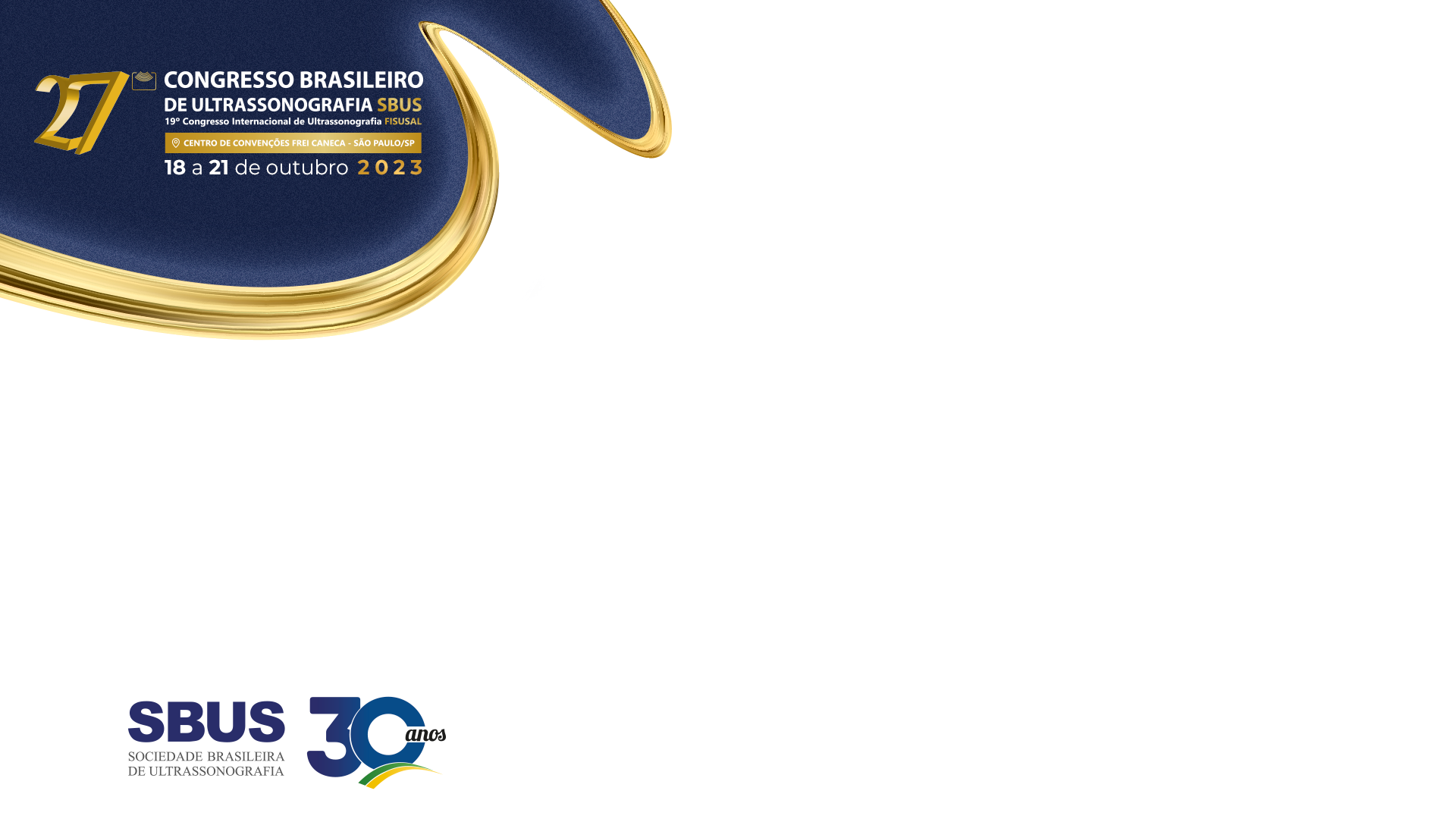 R
REFERÊNCIAS:
Thakur, M., Strug, M. R., De Paredes, J. G., Rambhatla, A., & Munoz, M. I. C. (2021). Ultrasonographic technique to differentiate enhanced myometrial vascularity/arteriovenous malformation from retained products of conception. Journal of Ultrasound. doi:10.1007/s40477-021-00574-y
Grewal, K., Al-Memar,M., Fourie,H., Salder,C., Timmerman, D., & Bourne, T. (2020). Natural history of pregnancy-related enhanced myometrial vascularity following miscarriage. Ultrasound Obstet Gynecol. Published online in Wiley Online Library (wileyonlinelibrary.com). DOI: 10.1002/uog.21872
Farias, M., Santi, C., Lima, A., Teixeira, S., & Biase, T. (2014). Radiological findings of uterine arteriovenous malformation: a case report of an unusual and life-threatening cause of abnormal vaginal bleeding. Radiol Bras. 2014 Mar/Abr;47(2):122–124.